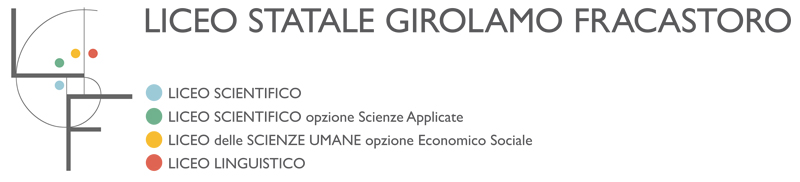 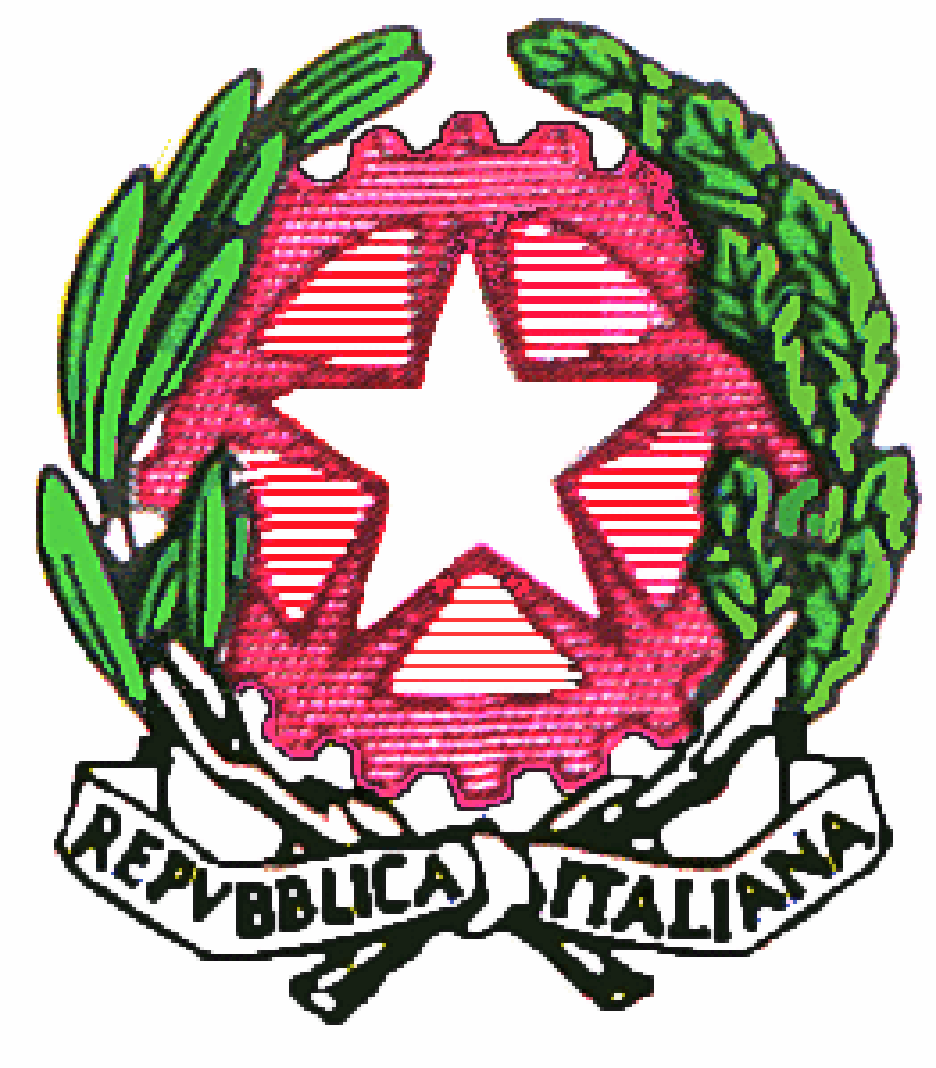 anno scolastico 2020/21

PERCORSI per le COMPETENZE TRASVERSALI e l’ORIENTAMENTO (PCTO)


nome cognome
classe
LICEO ………….
PCTO – IL PERCORSO TRIENNALE
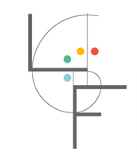 stage
formazione
PCTO – LA MIA ESPERIENZA
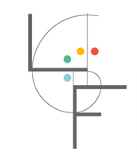 PCTO – PUNTI DI FORZA E DI DEBOLEZZA
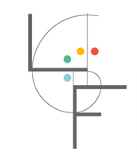 PCTO – ORIENTAMENTI FUTURI
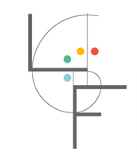